EEEFM Prof.ª Filomena Quitiba  
Piúma/ES, 1º semestre de 2019
DIAGRAMA VÊ: ESTUDANDO PARA O ENEM DE FORMA INVERTIDA
Aluno( s): Eduarda Gomes    
Série: 2° ano | Turma: M02 | Turno: Matutino. Valor: 3,0 pontos
Professora: Maria Lúcia  -  lucas.perobas@gmail.com
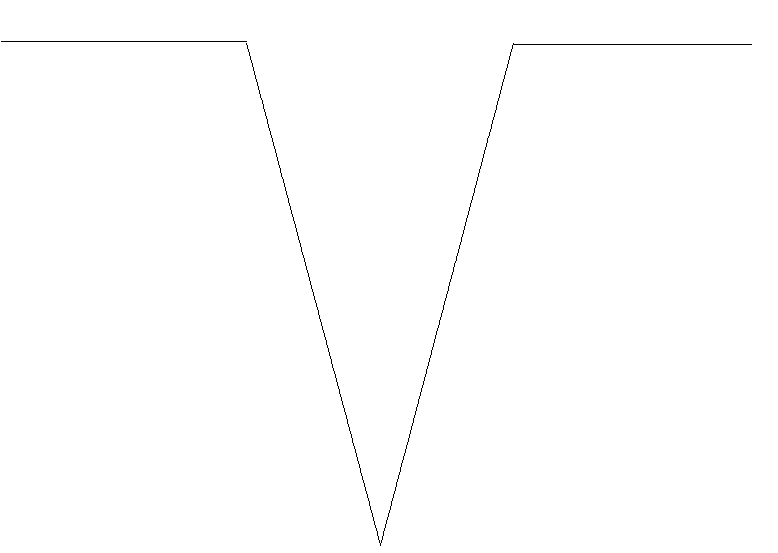 Domínio Conceitual
Domínio Metodológico
Asserções de valor:  
Foi consenso que os desafios são grandes na preparação para o Enem, pois requer dedicação e resiliência.
Teoria: Ondas  Radiação
Questão básica 
Dentre os fenômenos decorrentes da interação entre a radiação e os átomos do indivíduo que permitem a obtenção desta imagem inclui-se a ?
Princípios/necessidade didática:
O espectro eletromagnético é classificado normalmente pelo comprimento da onda, como as ondas de rádio, as micro-ondas, a radiação  infravermelha, a luz visível, os raios ultravioleta, os raios X, até a radiação gama.
Asserções de conhecimento:
A letra B maior absorção da radiação eletromagnética pelos átomos de cálcio que por outros tipos de átomos.
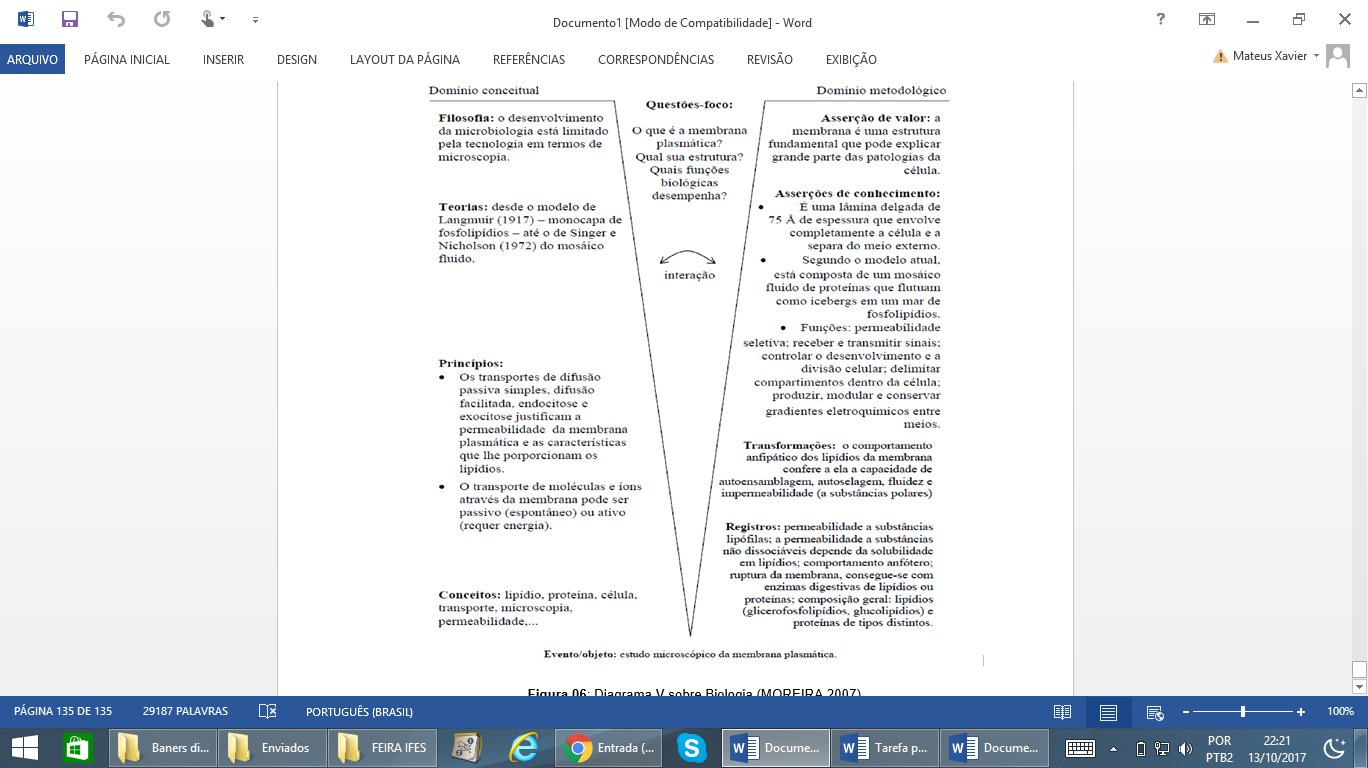 Conceitos: Radiação gama ou raio gama (γ) é um tipo de radiação eletromagnética de alta frequência produzida geralmente por elementos radioativos, processos subatômicos como a aniquilação de um par pósitron e elétron..
Interpretações: 
a) Erreda os ossos são constituídos principalmente de cálcio, cálcio jamais se transforma em fósforo
b) Correta
Sentença Descritora: 
Identificar registros de praticas de grupos sociais no tempo e no espaço.
c) Errada, essa questão exige que o candidato  imobilize sues conhecimentos para assinalar esta questão questão  está incorreta .
Competências socioemocionais: 
Aprender a conhecer: Raciocínio e Aprender a aprender.
Aprender a fazer: Protagonismo.
Aprender a ser: Construção e Execução do Projeto de Vida.
d) Errada, a parte escura do filme indica  que a radiação incidiu no filme . O candidato precisa concluir que houve maior refração ao arrevesar os atamos do cálcio.
Competências socioemocionais na BNCC: 
a) Valorizar e utilizar os conhecimentos historicamente construídos sobre o mundo físico, social, cultural e digital para entender e explicar a realidade, continuar aprendendo e colaborar para a construção de uma sociedade justa, democrática e inclusiva. 
b) Utilizar tecnologias digitais de comunicação e informação de forma crítica, significativa, reflexiva e ética nas diversas práticas do cotidiano (incluindo as escolares) ao se comunicar, acessar e disseminar informações, produzir conhecimentos e resolver problemas.
e) Errada, maior  ionização de átomos de carbono
Transformações:
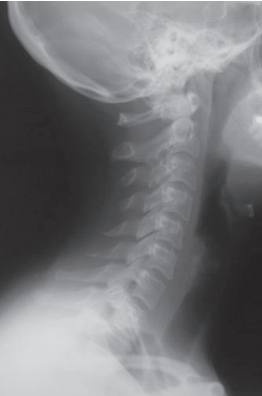 Registros / Dados: Opções:
a) Absorção da radiação eletromagnética e a conseqüente ionização dos átomos de cálcio, que se transformam em átomos de fósforo.
.
Competências Cognitivas:
Competência de ÁREA 2 - Compreender as transformações dos espaços geográficos como produto das relações socioeconômicas e culturais de poder..

Habilidade 8 - Analisar a ação dos estados nacionais no que se refere à dinâmica dos fluxos populacionais e no enfrentamento de problemas de ordem econômico-social.
b) Maior absorção da radiação eletromagnética pelos átomos de cálcio que por outros tipos de átomos.
c) Maior absorção da radiação eletromagnética pelos átomos de carbono que por átomos de cálcio.
d) Maior refração ao atravessar os átomos de carbono que os átomos de cálcio.
e) A maior ionização de moléculas de água que de átomos de carbono.
Evento 
ENEM: 2009 | Questão: 32, caderno azul
Considere um equipamento capaz de emitir radiação eletromagnética com comprimento de onda bem menor que a da radiação ultravioleta. Suponha que a radiação emitida por esse equipamento foi apontada para um tipo específico de filme fotográfico e entre o equipamento e o filme foi posicionado o pescoço de um indivíduo. Quanto mais exposto à radiação, mais escuro se torna o filme após a revelação. Após acionar o equipamento e revelar o filme, evidenciou-se a imagem mostrada na figura abaixo.
[Speaker Notes: Suporte: www.wikifisica.com; https://curriculointerativo.sedu.es.gov.br/  e https://sedudigital.wixsite.com/preenemdigital]